Clase Problemas cotidianos .Matemática .Profesora: Carola Rubilar.Curso : 1 año a
Comprensión de lectura.
Lenguaje y comunicación
Primer año A
Objetivo de aprendizaje : Analizar problemas cotidianos  .
Semana del 21 al 25 de Septiembre. 
Trabajar cuaderno de actividades .

(Lección 28)
Criterios de evaluación .No debe enviar el registro ,ante cualquier duda escribir  al correo: carolaandrea.r@hotmail.com (Colocar nombre del alumno/a).
    Se revisará el texto del estudiante cuando eventualmente volvamos a clases en el aula.
¡ Muy buen trabajo !
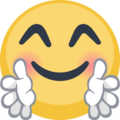